La discipline sciences de la vie et de la Terre dans le cycle 3 et 4
Les enjeux éducatifs, le cadre institutionnel et les réalités de terrain
Aujourd’hui une réussite toute relative des élèves
Les inégalités se creusent alors que « tous les enfants sont capables d’apprendre et de progresser »
PISA : En France , 
+14 points entre 2003 et 2012
Et… depuis les années 70 les 
sociologues ne cessent de faire 
ce constat.
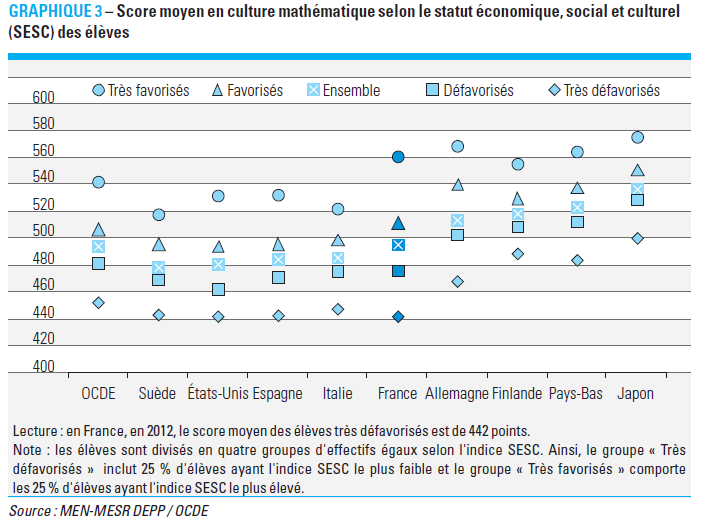 Aujourd’hui enseigner? Oui, mais quoi et comment?
La donne a changé…
« En deux clics l’information massive est disponible ! »
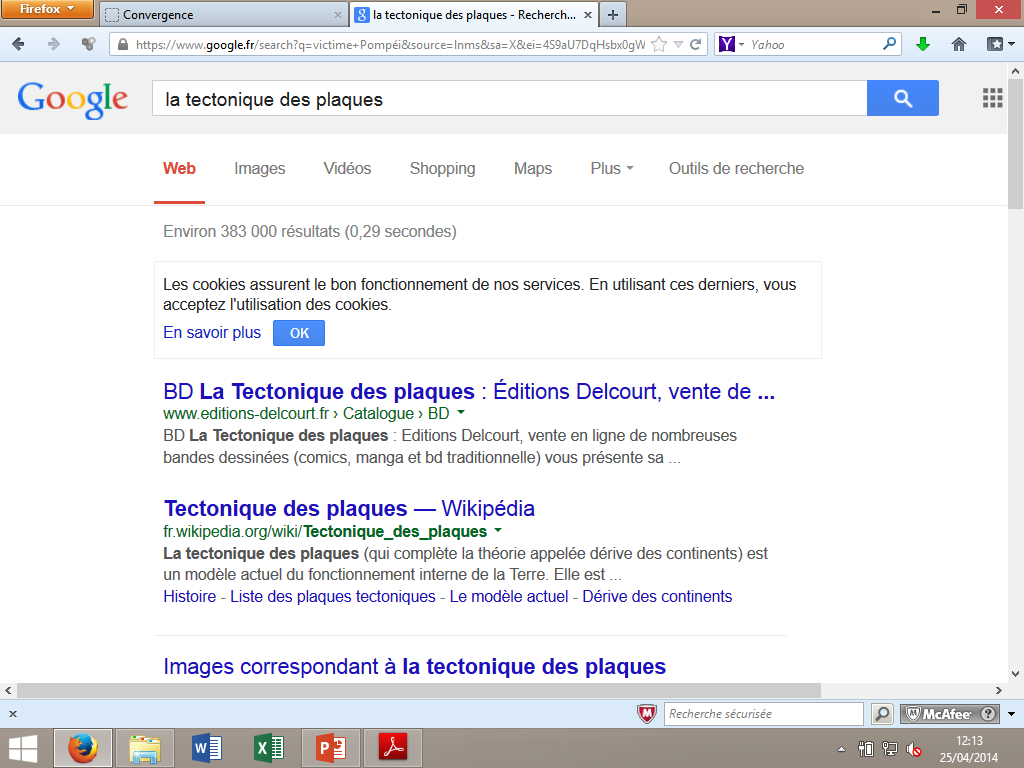 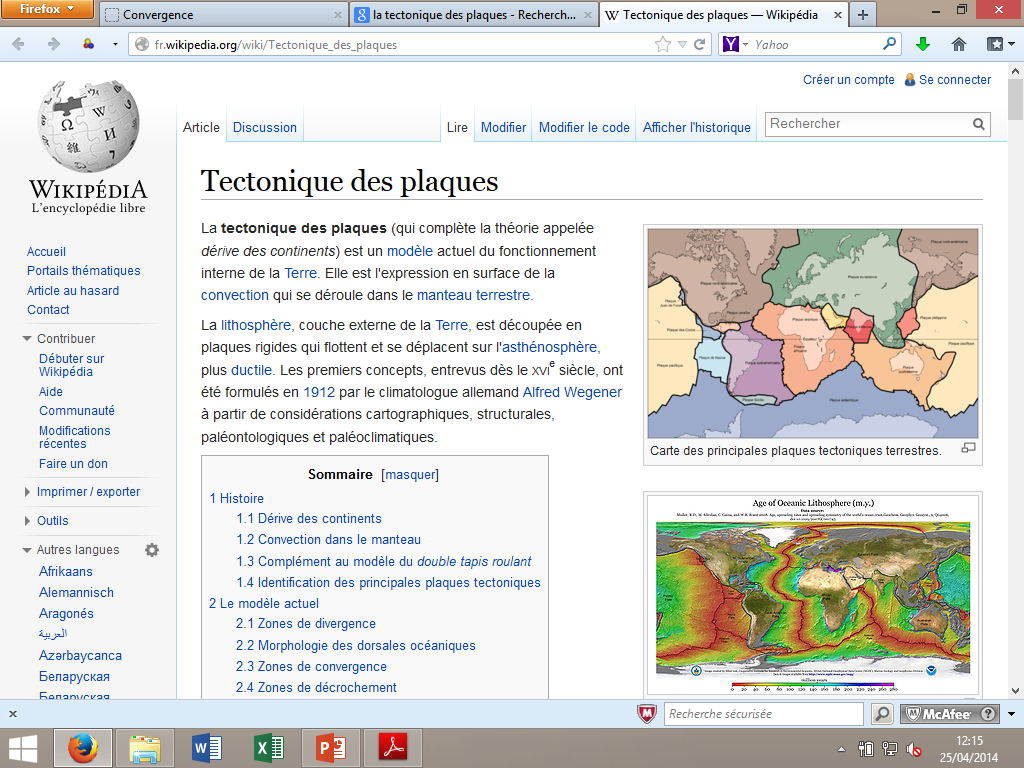 Retour
[Speaker Notes: Transmette ? Oui mais quoi ?... <une question qui se pose pour plusieurs raisons !
Il y a un siècle, un adolescent qui entendait parler d’un sujet scientifique se trouvait presque
toujours à l’école. Le sujet abordé était pour lui nouveau et, pour peu qu’il ait quelque
curiosité, sa simple évocation suffisait à fasciner son attention. Aujourd’hui, le même
adolescent est pris dans un flux d’informations d’origines diverses et largement
incontrôlable. Il entendra plus parler de séisme au journal de 20 heures qu’en classe. Le
discours du professeur est devenu un filet de voix experte dans un brouhaha non expert
mais qui paraît parler de la même chose. Il ne suffit plus de parler de science pour être
écouté, il faut rendre le discours expert assez attrayant et audible, le distinguer du bruit de
fond.]
Une évolution nécessaire de l’enseignement
Aujourd’hui,  questionner scientifiquement un  enjeu de compréhension
Hier, enchaîner les  problèmes scientifiques
Aujourd’hui faire appendre? Oui, mais comment?
Les neurosciences confirment les travaux  du 20ème siècle de la psychologie, de la sociologie et de la pédagogie
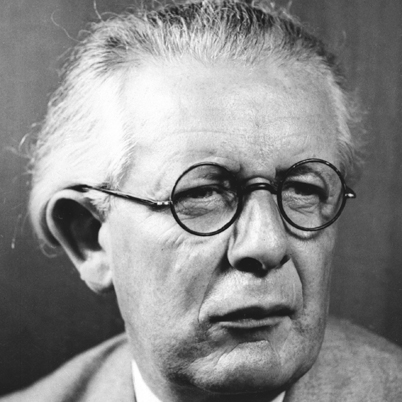 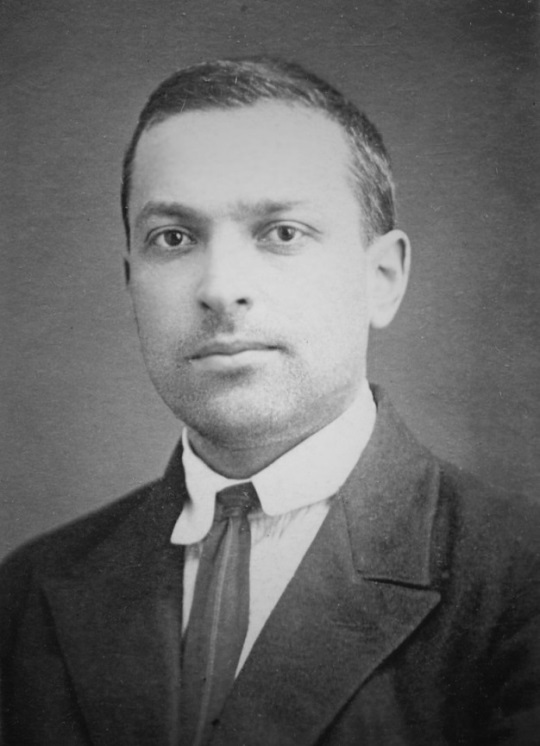 Jean Piaget, psychologue
1896/1980
Plasticité cérébrale
Capacité mnésique
Motivation
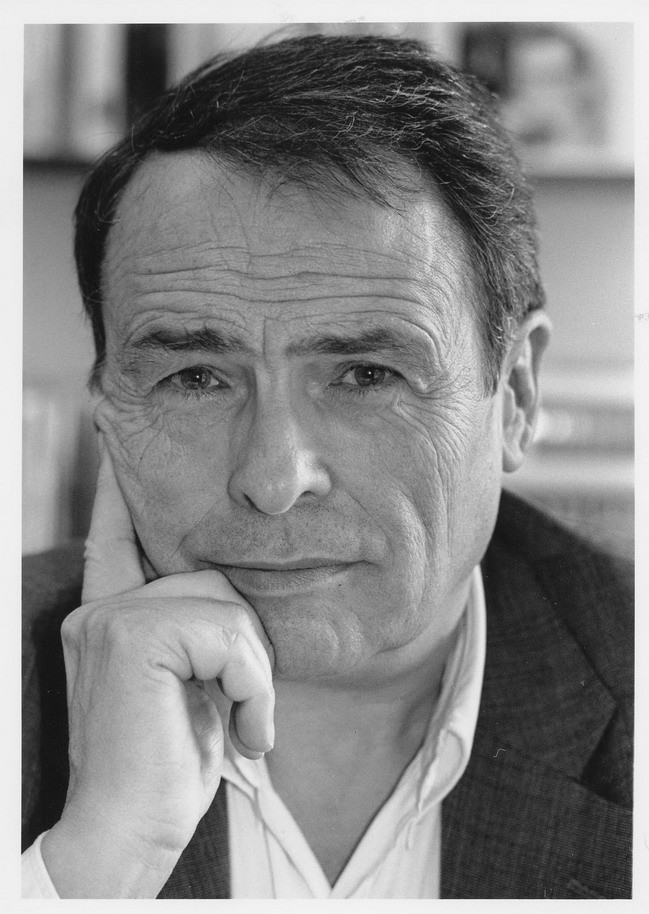 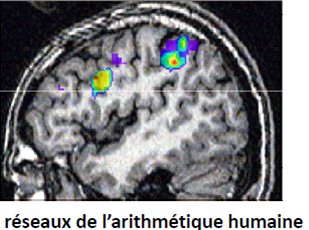 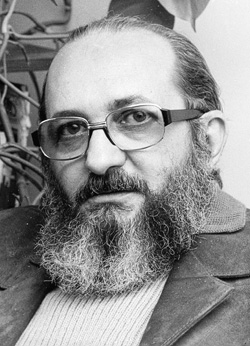 Lev Vigotsky, psychologue
1896/1934
Pierre Bourdieu, 
sociologue
1930 / 2002
Paulo Freire, pédagogue
1921/1997
[Speaker Notes: Aujourd’hui les neurosciences prouvent la plasticité cérébrale, les processus biologiques de la motivation…
Elle confirme ainsi d’autres travaux scientifiques du 20ème siècle. Au-delà de la répétition, de l’apprendre par cœur (théories comportementalistes – Pavlov) 
l’importance de l’activité pour apprendre  (Piaget) : constructivisme
l’importance de l’interaction sociale pour apprendre (Vygotsky… redécouvert dans les années 70 ) : socioconstructivisme
l’importance de la motivation personnelle (sens culturel) et de l’interaction sociale ( P. Freire - O. Bassis, 1970) : auto-socioconstructivisme  
l’importance de l’explicite, de la signification (P. Bourdieu / Passeron – Les héritiers 1964 – Vœu d’une pédagogie rationnelle…/ ESCOL : explicite

Etre attentif aux apprentissages  
Réfléchir l’enseignement en termes de succession de situations d’apprentissage
Identifier l’apprentissage conduit lors de chaque séance
Prendre en compte le plaisir de progresser]
Enseigner et faire apprendre : revenir à l’humain
Situation problème
Problématiser - Questionner
Structuration
Confrontation
Investigation ou enquête
Traces écrites d’apprentissages
Traces écrites instituées
Des repères plus qu’un séquençage fin et rigide
[Speaker Notes: ]La situation problème, amenée par le professeur, s’impose aux élèves. Elle peut interroger un « pourquoi ? » (au sens anthropologique). Rentrer dans une démarche scientifique nécessitera de déterminer quels sont les « comment ? » associés à la question initiale.]
Nouvelle organisation du collège et SVT
Le projet institutionnel
Sciences et technologie au cycle 3
L’objet d’étude
Les projets de
 cycle
SVT au cycle 4